Tasarruf, Sermaye Birikimi ve Çıktı
Kaynak: Blanchard, O.
Tasarruf, Sermaye Birikimi ve Çıktı
Sermaye, Çıktı, Tasarruf/Yatırım İlişkisi
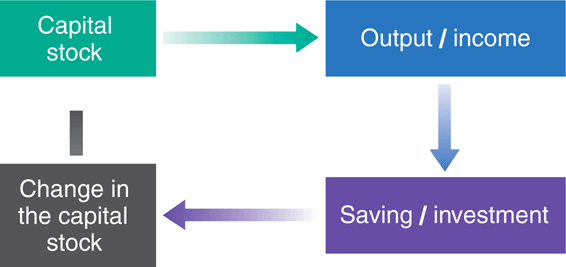 Çıktı ve Sermaye İlişkisi
Üretim fonksiyonu:
                                 or 
    
Teknolojinin ve nüfusun sabit olduğu durumda:




Çalışan başına sermaye çalışan çıktı ile ilişkisi.
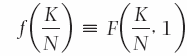 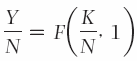 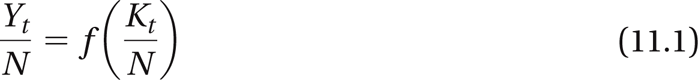 Çıktı sermaye ilişkisi
Varsayımlar:
Kapalı ekonomi: I = S + (T − G)
Kamu tasarrufu (T − G) = 0: I = S 
Tasarrufların gelire oranı : S = sY
Çıktı yatırım ilişkisi:
It = sYt
Yatırım çıktının belli bir oranı.
Çıktı yüksekse tasarruflar da yüksek yatırımlar da yüksek olur.
Çıktı sermaye ilişkisi
Sermayenin büyüme denklemi:

Yatırım denklemi yerine konduğunda:


    veya


İşçi başına sermaye büyüme hızı  işçi başına çıktı  büyüme hızından yıpranmanın çıkarılmasıyla hesaplanır.
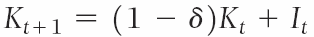 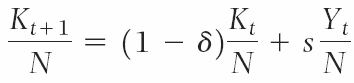 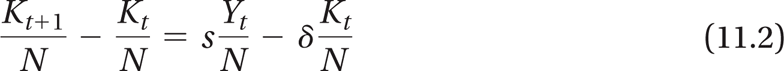 Alternatif tasarruf oranları
Denklemleri birleştirirsek: 





İşçi başına yatırım işçi başına yıpranmadan daha yüksek ise sermaye büyür
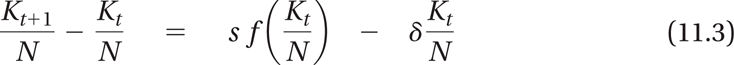 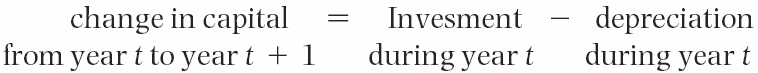 Alternatif tasarruf oranları
Sermaye çıktı dinamiği
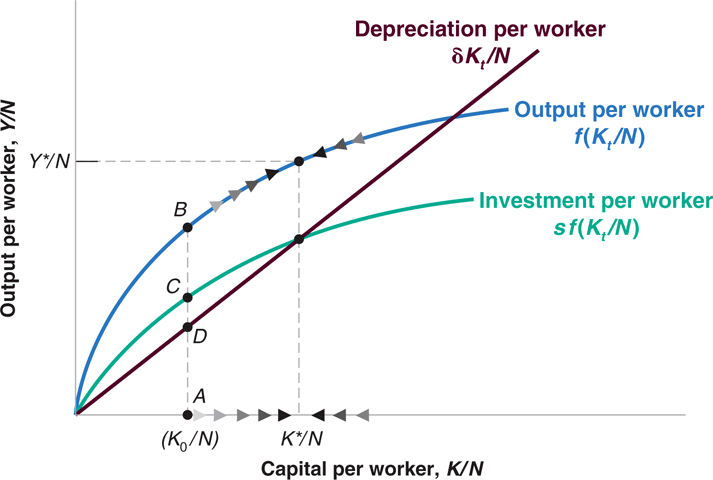 Alternatif tasarruf oranları
Işçi başına sermayenin artık büyümediği duruma durağan durum denir.




Durağan durum sermaye oranı.
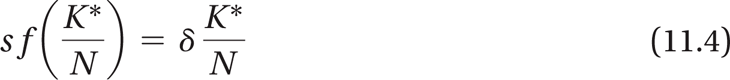 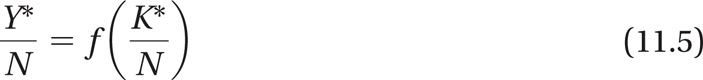 Alternatif tasarruf oranları
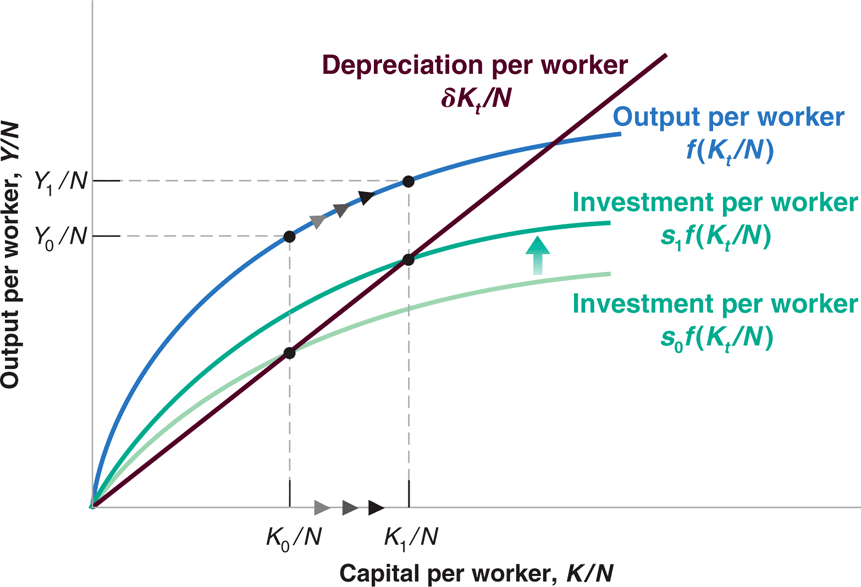 Alternatif tasarrruf oranları
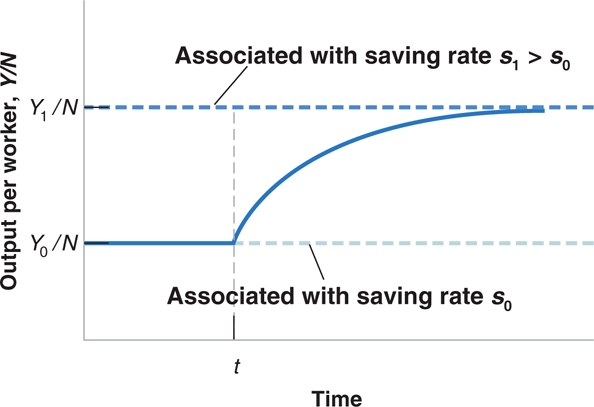 Alternatif Tasarruf Oranları
Teknolojik gelişme ve farklı tasarruf oranlarının etkileri
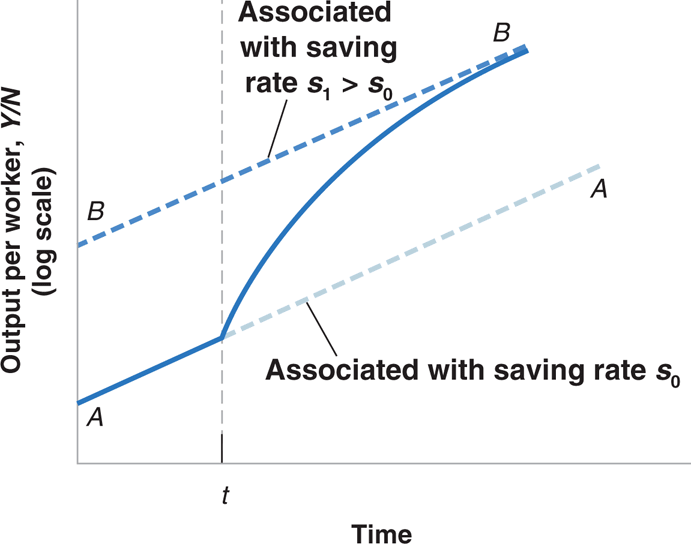 Alternatif Tasarruf Oranları
Durağan durum büyüme hızına etkileri
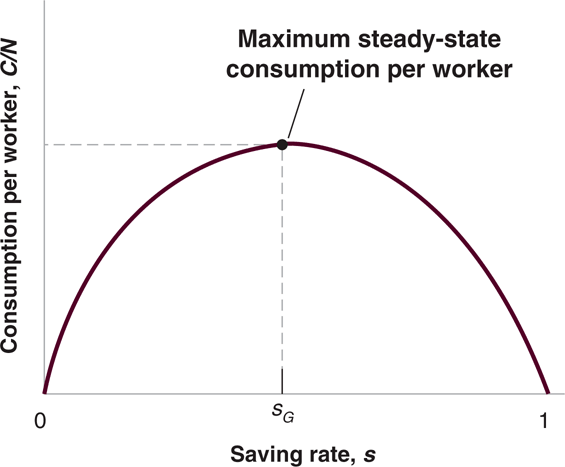 Tüketim ve tasarruf ilişkisi

Altın oran kuralı
Alternatif tasarruf oranları
Sıfır ve altın oran arasındaki tasarruf oranları aralığında artan tasarruf oranı işçi başına sermayeyi arttırıyor ve sonuçta işçi başına çıktı ve işçi başına tüketim artıyor
Altın oran tasarruf oranınından daha büyük tasarruf oranlarında ise artan tasarruf oranı işçi başına sermayeyi artırırken işçi başına tüketim düşer.
Büyüme
Üretim fonksiyonu f:

Sermaye denklemi:


Zaman içinde büyüme süreci.
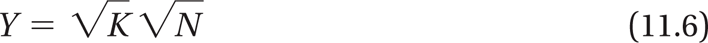 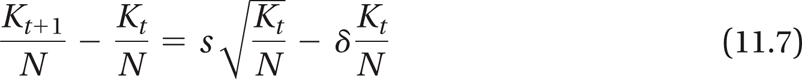 Büyüme
Durağan durumda:



Durağan durumda işçi başına çıktı:



Uzun dönemde tasarruf oranları iki katına çıktığında çıktı da iki katına çıkar.
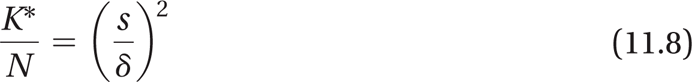 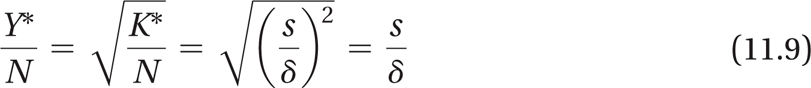 Cobb-Douglas Üretim Fonksiyonu
Cobb-Douglas üretim fonksiyonu:


1899 – 1922 ABD örnek gösterilebilir.

Durağan durumda, işçi başına tasarruf işçi başına yıpranmaya eşit olur:
s(K*/N)α =  δ(K*/N)
K* durağan durum sermaye miktarı.
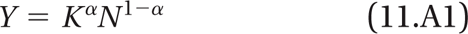 Cobb-Douglas Üretim Fonksiyonu
s =  δ(K*/N) 1-α

Durağan durumda :
(K*/N) = (s/δ) α/(1-α)
Eğer  α = 0.5 ise :
K*/N = s/δ
Tasarruf oranı 2 katına çıktığında işçi başına sermaye de iki katına çıkar.